Don’t Call it          iteracy
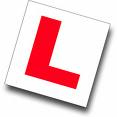 Twitter: @RealGeoffBarton
Download this presentation at www.geoffbarton.co.uk
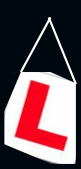 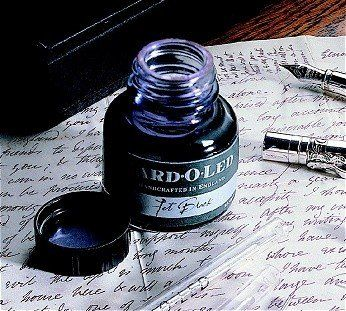 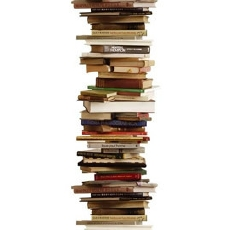 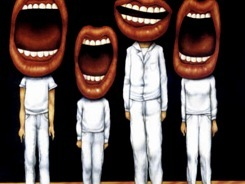 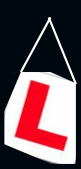 Aims:
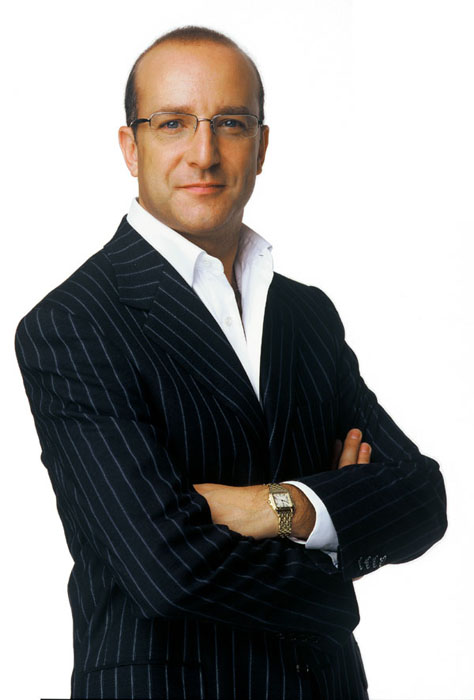 I will make you better at SPEAKING&  READING
&  WRITING
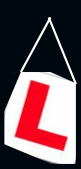 Special bonus:
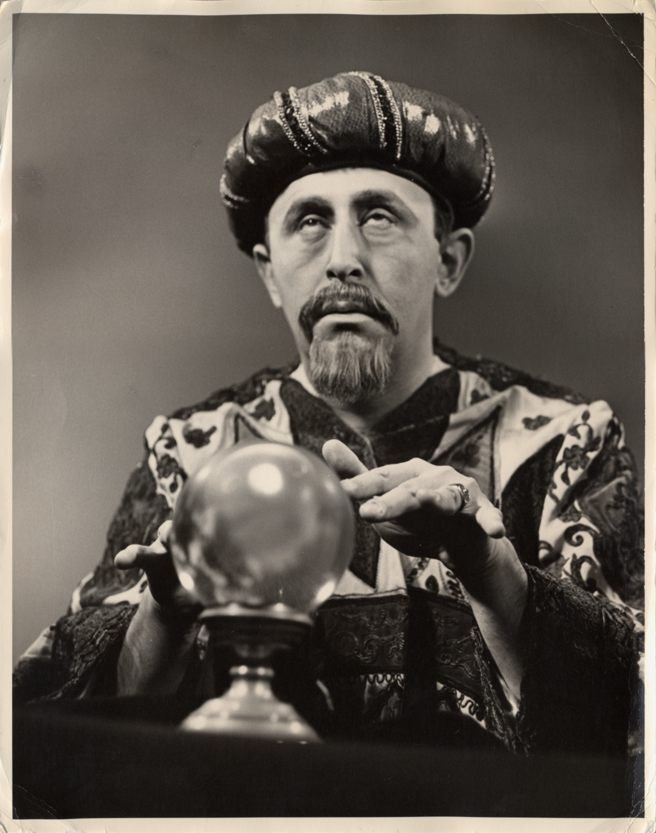 Today I will reveal the secret of literacy
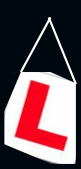 WHAT
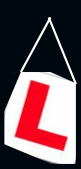 HOW
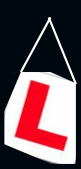 Structure:
Session 1: 	Why literacy matters

Session 2: 	The Ofsted view

Session 3: 	Essentials for impact:

				- Speaking & Listening
				- Reading
				- Writing
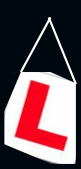 Approach:
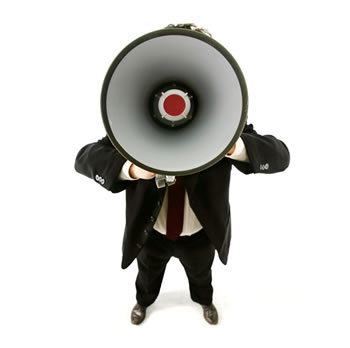 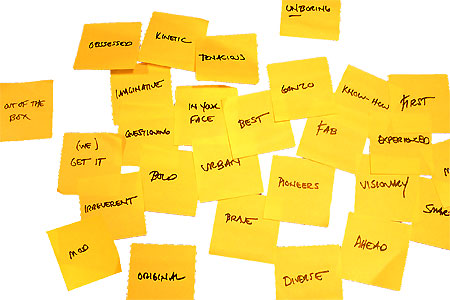 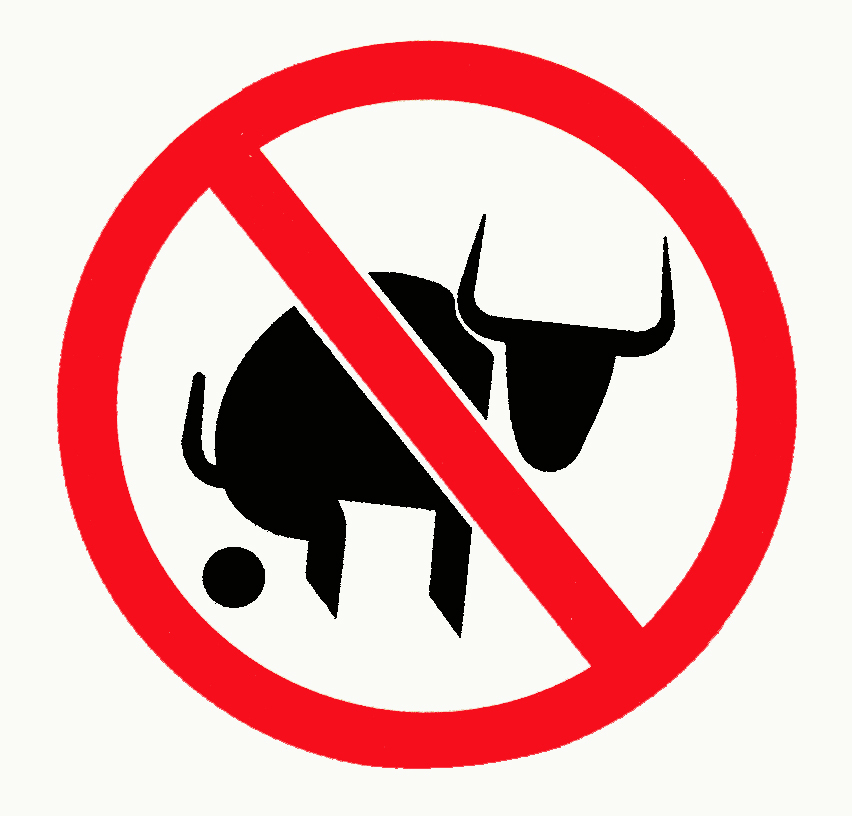 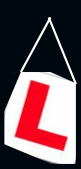 Hypothesis:
Become a Year 11 writer again
… for four minutes
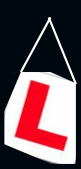 Hypothesis:
Task:
Describe the room we are in
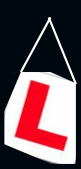 Hypothesis:
Unconfident
Confident
What?
How?
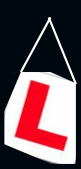 Q:
?
Unconfident
Confident
Irrespective of background
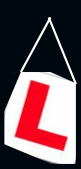 A:
Teach them
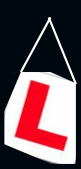 Provocations:
We haven’t done literacy
It’s all about the classroom
Knowledge and instruction may be more important than we realised
Remember the “Matthew Effect”
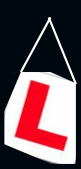 The Matthew Effect
(Robert K Merton)
The rich shall get richer and the poor shall get poorer
Matthew 13:12
“The word-rich get richer while the word-poor get poorer” in their reading skills
(CASL)
“While good readers gain new skills very rapidly, and quickly move from learning to read to reading to learn, poor readers become increasingly frustrated with the act of reading, and try to avoid reading where possible”
The Matthew Effect
Daniel Rigney
“Students who begin with high verbal aptitudes find themselves in verbally enriched social environments and have a double advantage.”
The Matthew Effect
Daniel Rigney
“Good readers may choose friends who also read avidly while poor readers seek friends with whom they share other enjoyments”
The Matthew Effect
Daniel Rigney
Stricht’s Law: “reading ability in children cannot exceed their listening ability …”
E.D. Hirsch
The Schools We Need
“Spoken language forms a constraint, a ceiling not only on the ability to comprehend but also on the ability to write, beyond which literacy cannot progress”
Myhill and Fisher
“The children who possess intellectual capital when they first arrive at school have the mental scaffolding and Velcro to catch hold of what is going on, and they can turn the new knowledge into still more Velcro to gain still more knowledge”.
E.D. Hirsch
The Schools We Need
Aged 7: 
	Children in the top quartile have 7100 words; children in the lowest have around 3000. 
	The main influence is parents.
DfE Research Unit
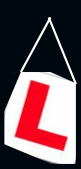 The Matthew Effect:
The rich will get richer &
the poor will get poorer
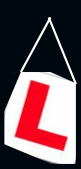 The Literacy Club
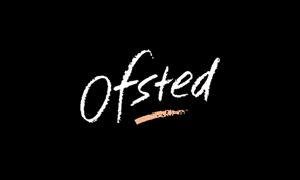 The
view
of literacy
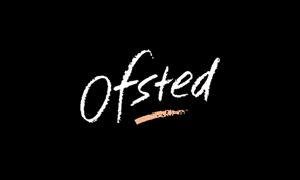 ✗ May be mechanistic and superficial 

✔ Yet may be very helpful
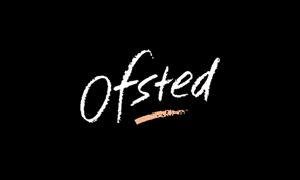 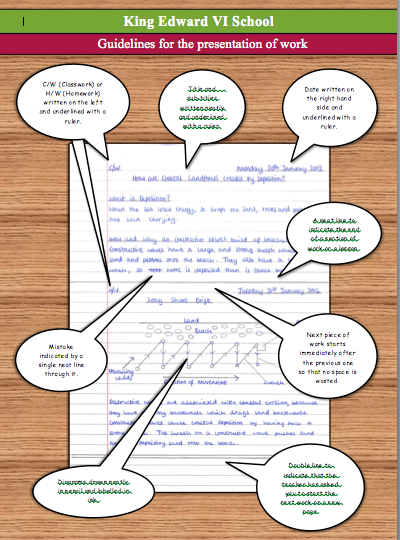 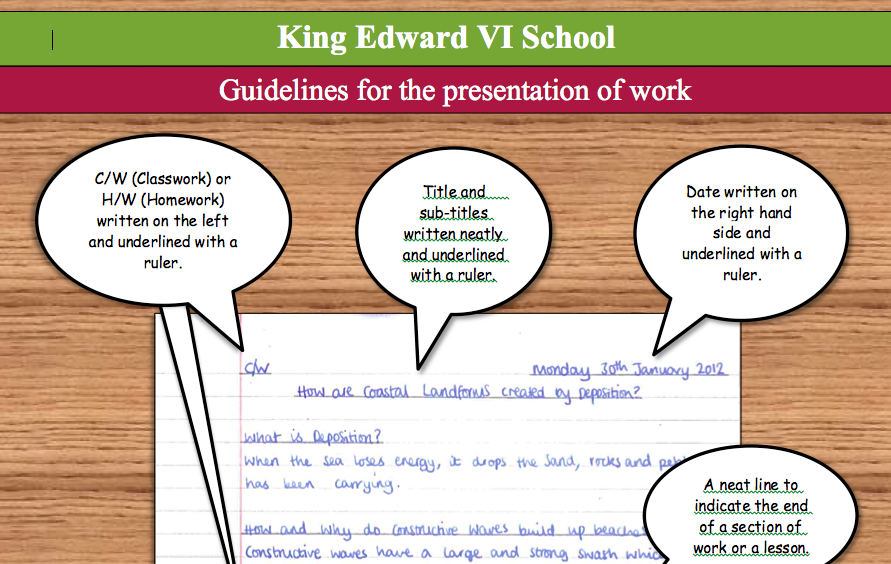 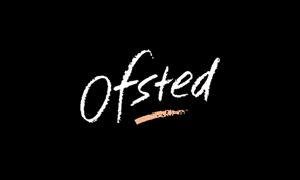 Are key terms and vocabulary clear and explored with pupils to ensure that they recognise and understand them? Are they related to similar words or the root from which they are derived?

Do teachers identify any particular features of key terms and help pupils with strategies for remembering how to spell them or why they might be capitalised (e.g. ‘Parliament’ in history or citizenship)?

Do teachers remind pupils of important core skills – for example how to skim a text to extract the main elements of its content quickly or to scan a text for information about a key word or topic?
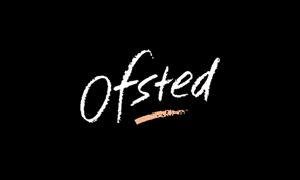 Do teachers make expectations clear before pupils begin a task – for example on the conventions of layout in a formal letter or on the main features of writing persuasively?

Do teachers reinforce the importance of accuracy in spoken or written language – for example, emphasising the need for correct sentence punctuation in one-sentence answers or correcting ‘we was...’ in pupils’ speech?

Do teachers identify when it is important to use standard English and when other registers or dialects may be used – for example, in a formal examination answer and when recreating dialogue as part of narrative writing?
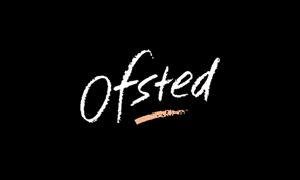 Do teachers help pupils with key elements of literacy as they support them in lessons? Do they point out spelling, grammar or punctuation issues as they look at work around the class?

Does teachers’ marking support key literacy points? For example, are key subject terms always checked for correct spelling? Is sentence punctuation always corrected?
Talking Point
Why literacy matters – ‘The Matthew Effect’ – the Literacy Club – the Ofsted view
What’s new? What’s familiar? 
Implications for you and your subject?
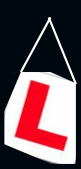 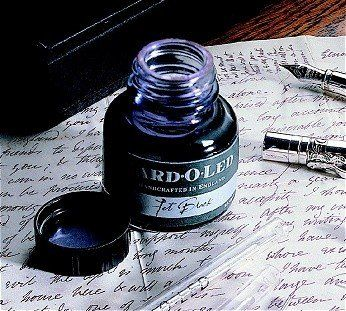 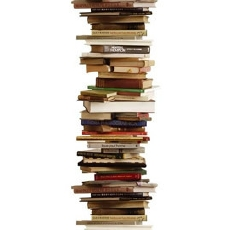 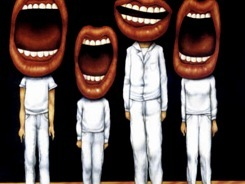 5 key ingredients
Then teach you something
Then reflection
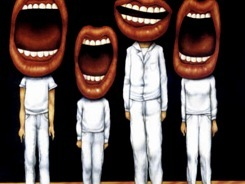 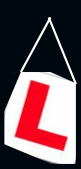 Understand the significance of exploratory talk
Model good talk – eg connectives
Re-think questioning – ‘why & how’, thinking time, and no-hands-up
Consciously vary groupings
Get conversation into the school culture
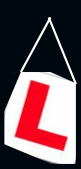 DEMO
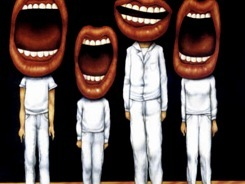 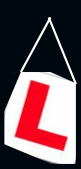 Focus: speaking in public
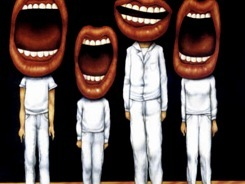 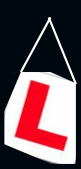 Barriers:
Lack of confidence
Lack of structure
Lack of depersonalised tone
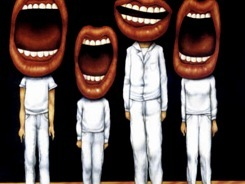 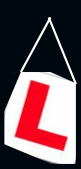 Task: why school uniform crushes our individuality
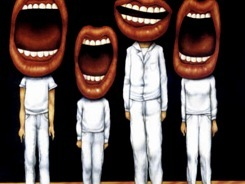 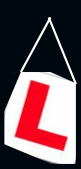 Stance, notes, pen
Number points
Be repetitive
Sentence functions
Confidence
Structure
Depersonalised tone
Avoid I / me
Use ‘so’ / ‘because’ / ‘however’ / ‘therefore’
Talking Point
Understand the significance of exploratory talk
Model good talk – eg connectives
Re-think questioning – ‘why & how’, thinking time, and no-hands-up
Consciously vary groupings
Get conversation into the school culture
What are the main types of talk needed in your subject?
Barriers?
So what could you do?
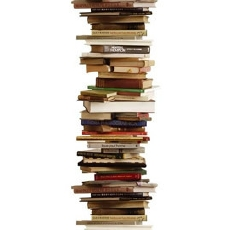 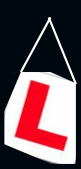 Teach reading – scanning, skimming, analysis
Read aloud and display
Teach key vocabulary
Demystify spelling
Teach research, not FOFO
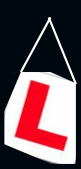 DEMO
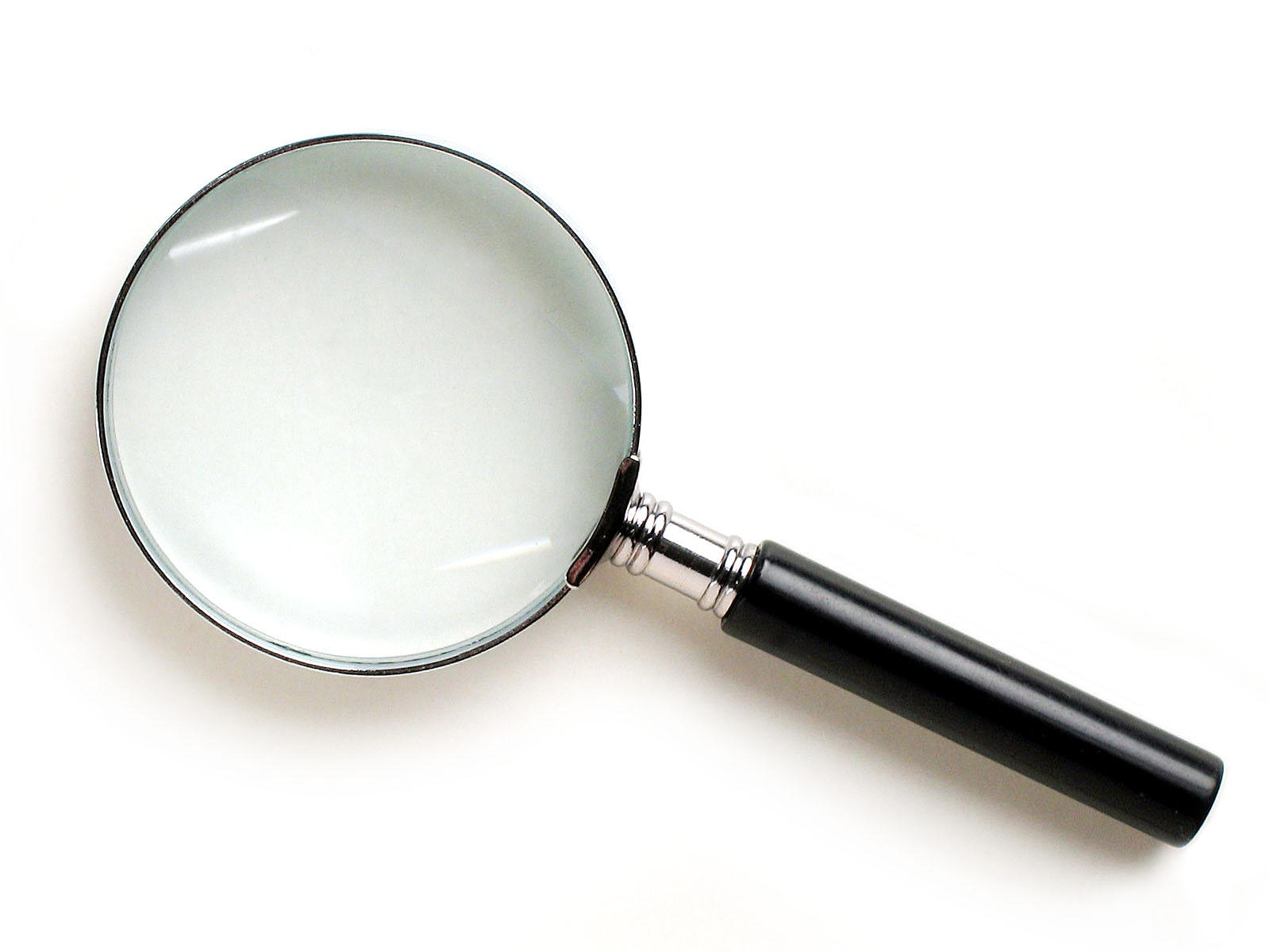 SKIMMING
The climate of the Earth is always changing. In the past it has altered as a result of natural causes. Nowadays, however, the term climate change is generally used when referring to changes in our climate which have been identified since the early part of the 1900's . The changes we've seen over recent years and those which are predicted over the next 80 years are thought to be mainly as a result of human behaviour rather than due to natural changes in the atmosphere.
The best treatment for mouth ulcers. Gargle with salt water. You should find that it works a treat. Salt is cheap and easy to get hold of and we all have it at home, so no need to splash out and spend lots of money on expensive mouth ulcer creams.
Lexical v Grammatical Words
Urquhart castle is probably one of the most picturesquely situated castles in the Scottish Highlands. Located 16 miles south-west of Inverness, the castle, one of the largest in Scotland, overlooks much of Loch Ness. Visitors come to stroll through the ruins of the 13th-century castle because Urquhart has earned the reputation of being one of the best spots for sighting Loch Ness’s most famous inhabitant.
Urquhart castle is probably one of the most picturesquely situated castles in the Scottish Highlands. Located 16 miles south-west of Inverness, the castle, one of the largest in Scotland, overlooks much of Loch Ness. Visitors come to stroll through the ruins of the 13th-century castle because Urquhart has earned the reputation of being one of the best spots for sighting Loch Ness’s most famous inhabitant.
Urquhart castle is probably one of the most picturesquely situated castles in the Scottish Highlands. Located 16 miles south-west of Inverness, the castle, one of the largest in Scotland, overlooks much of Loch Ness. Visitors come to stroll through the ruins of the 13th-century castle because Urquhart has earned the reputation of being one of the best spots for sighting Loch Ness’s most famous inhabitant.
Urquhart castle is probably one of the most picturesquely situated castles in the Scottish Highlands. Located 16 miles south-west of Inverness, the castle, one of the largest in Scotland, overlooks much of Loch Ness. Visitors come to stroll through the ruins of the 13th-century castle because Urquhart has earned the reputation of being one of the best spots for sighting Loch Ness’s most famous inhabitant.
Urquhart castle is probably one of the most picturesquely situated castles in the Scottish Highlands. Located 16 miles south-west of Inverness, the castle, one of the largest in Scotland, overlooks much of Loch Ness. Visitors come to stroll through the ruins of the 13th-century castle because Urquhart has earned the reputation of being one of the best spots for sighting Loch Ness’s most famous inhabitant.
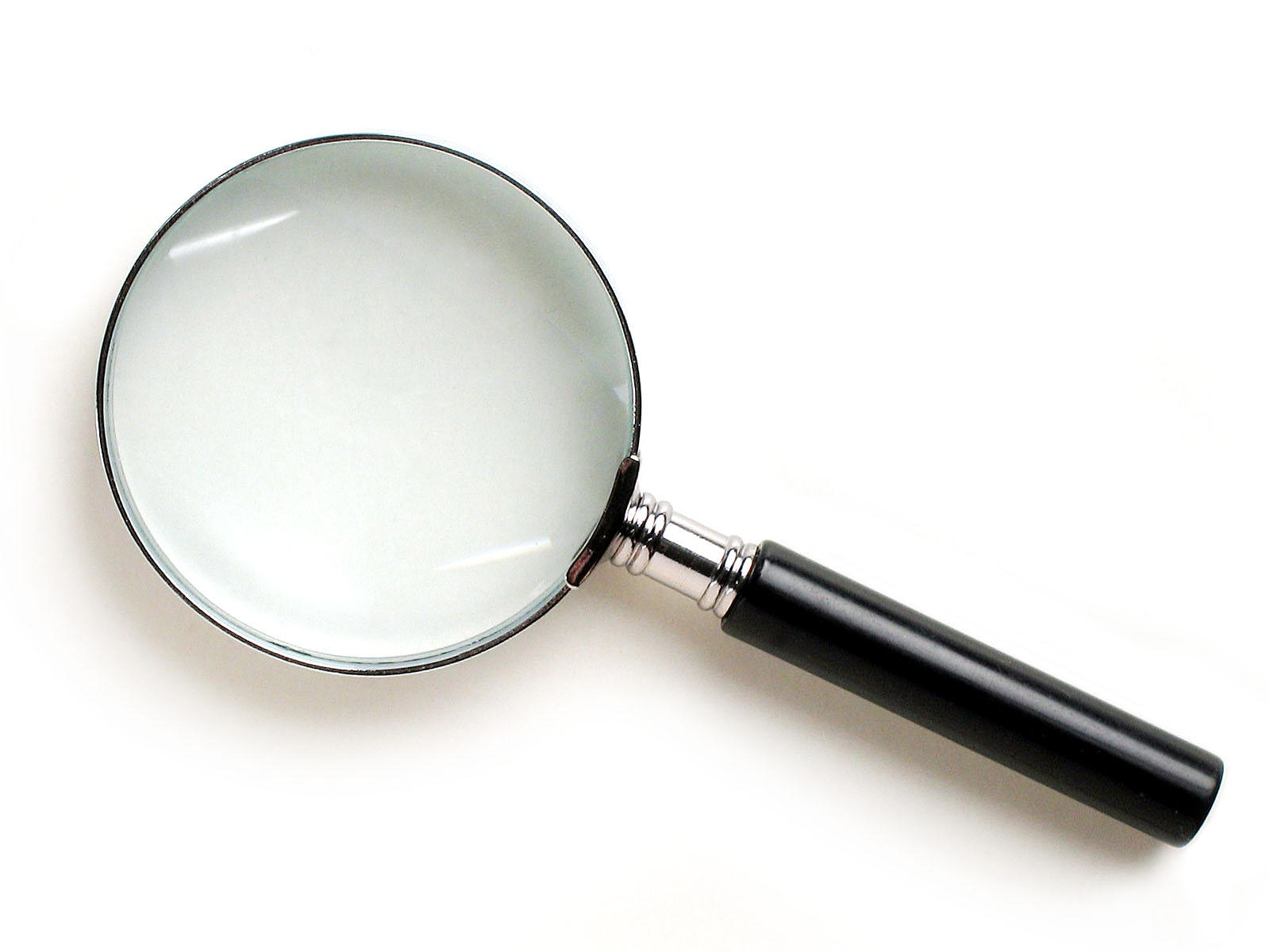 SCANNING
Where did the first cell phones begin?
Name 2 other features that started to be included in phones
Why are cell phones especially useful in some countries?
Where begin? 
Two features? 
Some countries?
Cellular telephones

 The first cellular telephone system began operation in Tokyo in 1979, and the first U.S. system began operation in 1983 in Chicago. A camera phone is a cellular phone that also has picture taking capabilities. Some camera phones have the capability to send these photos to another cellular phone or computer. Advances in digital technology and microelectronics has led to the inclusion of unrelated applications in cellular telephones, such as alarm clocks, calculators, Internet browsers, and voice memos for recording short verbal reminders, while at the same time making such telephones vulnerable to certain software viruses. In many countries with inadequate wire-based telephone networks, cellular telephone systems have provided a means of more quickly establishing a national telecommunications network.
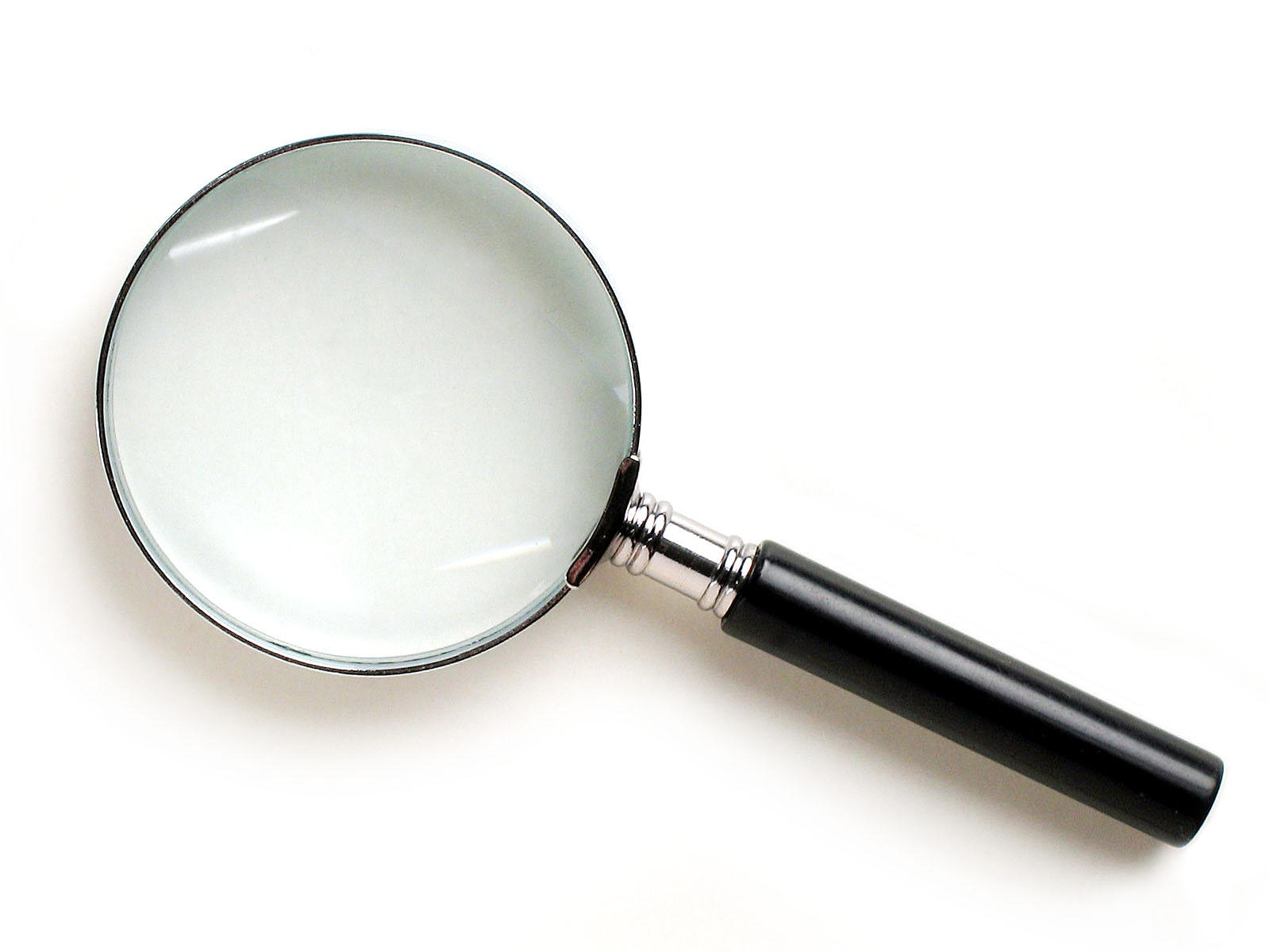 CLOSE READING
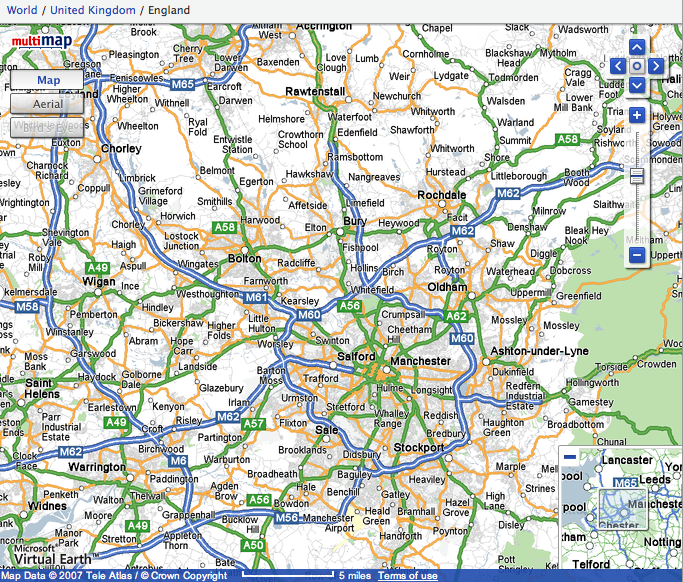 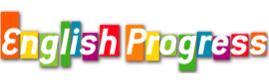 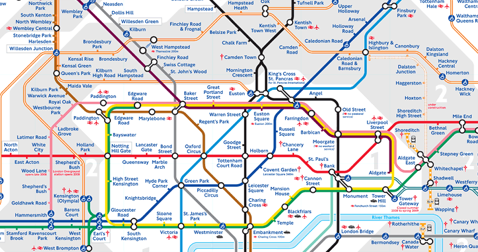 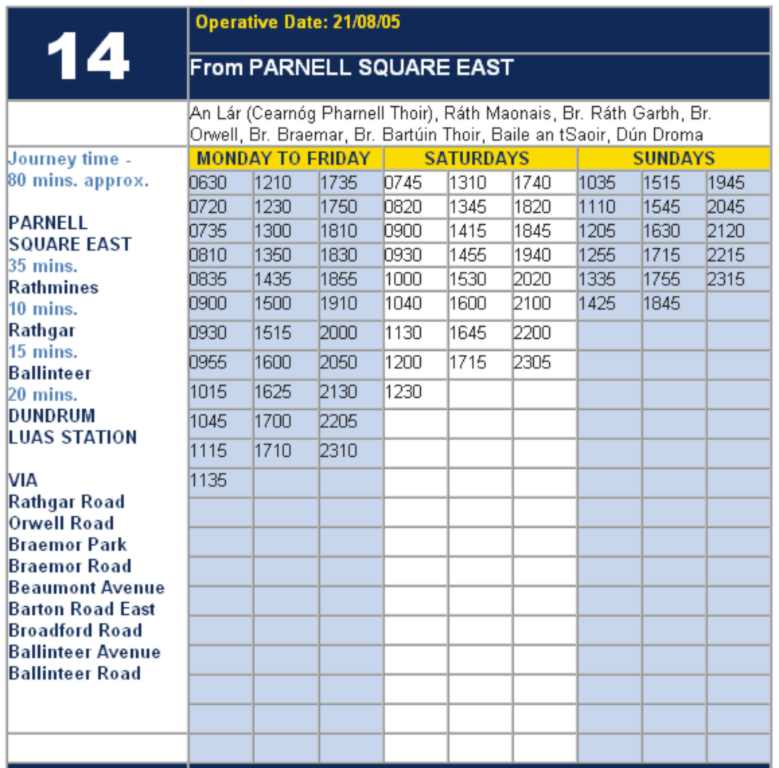 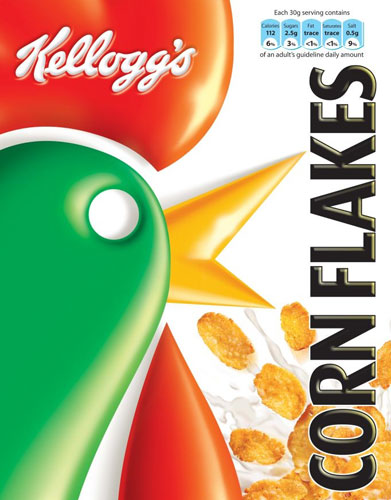 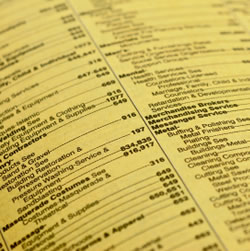 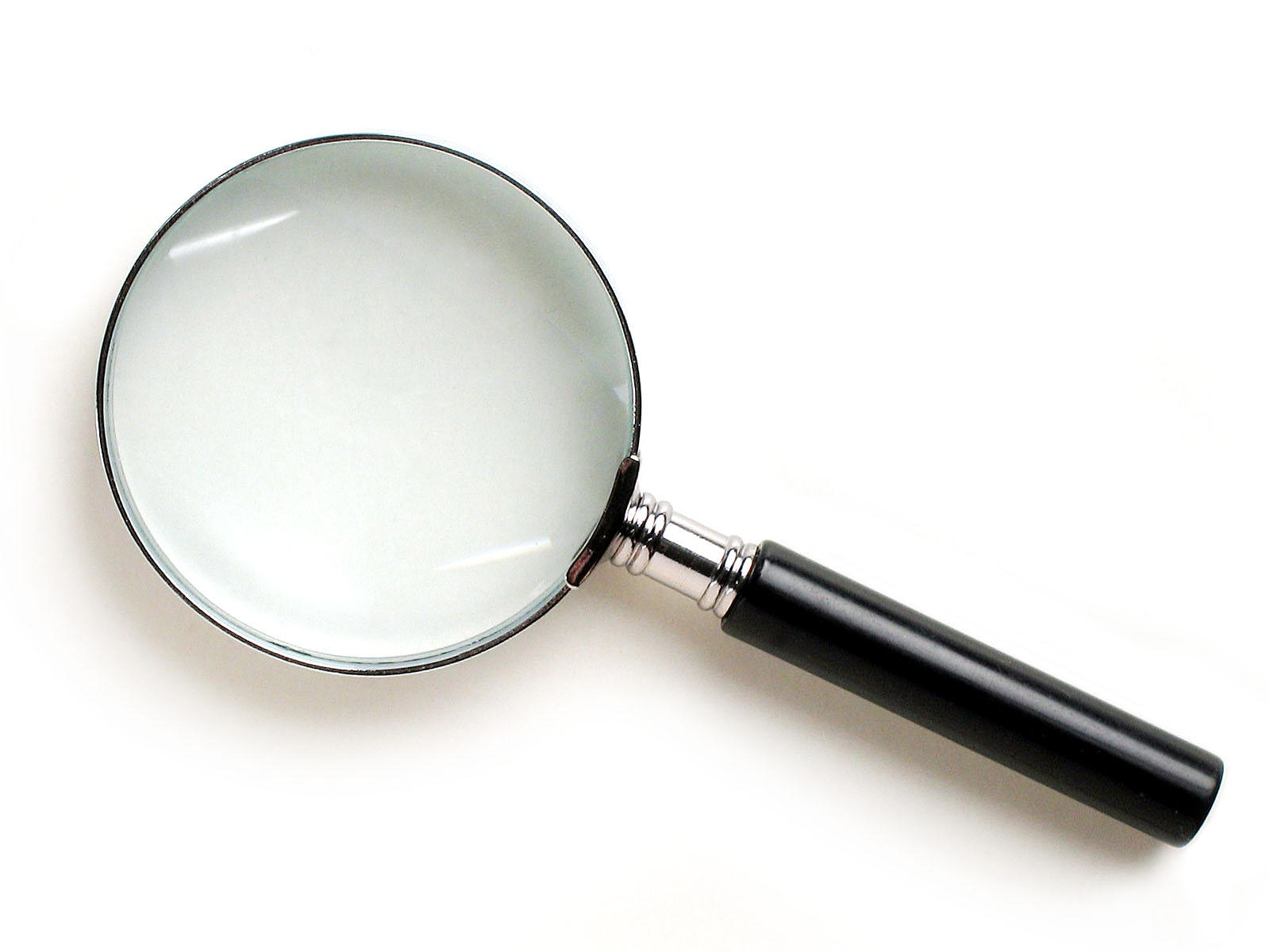 RESEARCH SKILLS
Research the life of
Martin Luther King
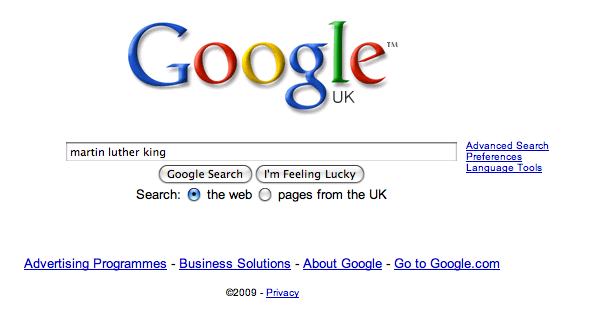 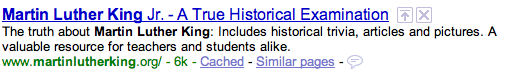 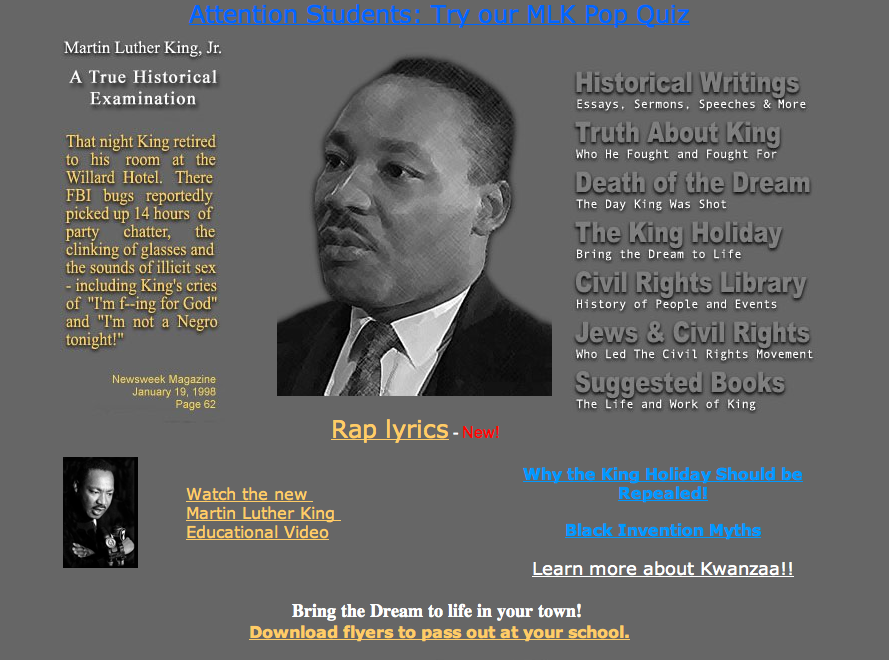 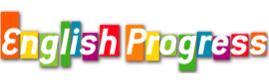 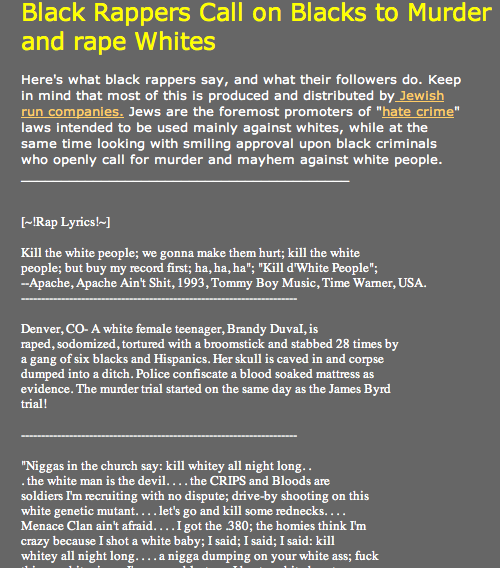 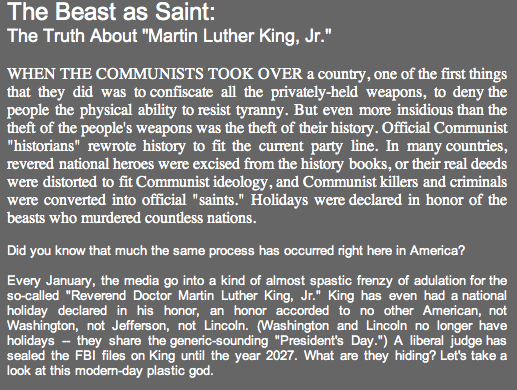 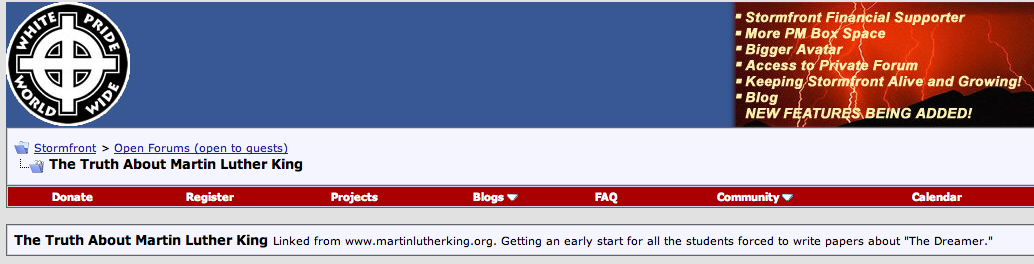 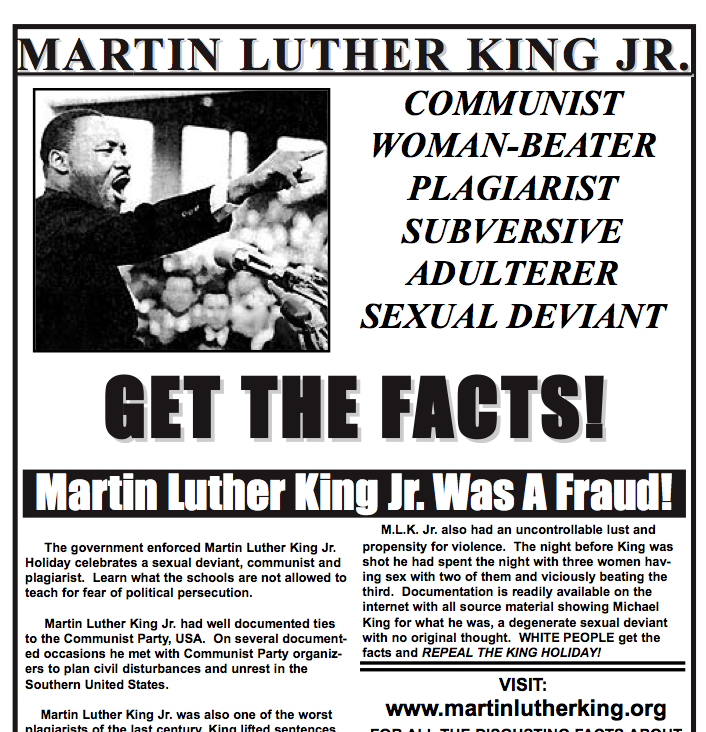 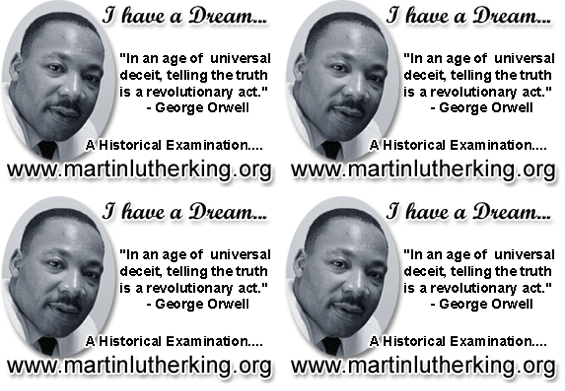 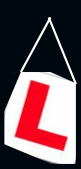 DEMYSTIFYING
SPELLING
3
[Speaker Notes: 7 spellings: Government – February – parliament – separate – believe – necessary - accommodation]
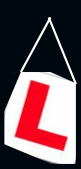 1 - SOUNDS
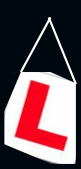 Government
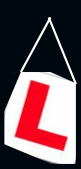 February
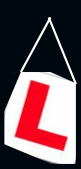 Parliament
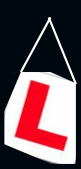 2 -VISUALS
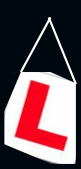 Se-para-te
Be-lie-ve
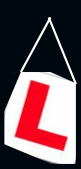 3 - MNEMONICS
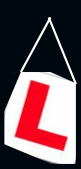 necessary
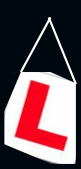 accommodation
Talking Point
Teach reading – scanning, skimming, analysis
Read aloud and display
Teach key vocabulary
Demystify spelling
Teach research, not FOFO
What are the main types of reading needed in your subject?
Barriers?
So what could you do?
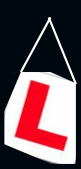 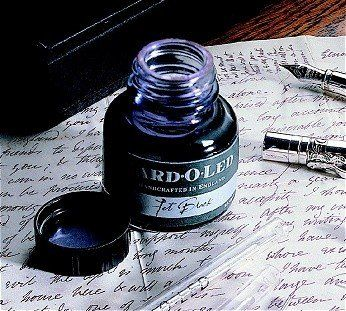 Demonstrate writing
Teach composition & planning
Allow oral rehearsal
Short & long sentences
Connectives
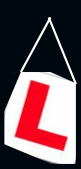 Know your connectives

Adding: and, also, as well as, moreover, too
Cause & effect: because, so, therefore, thus, consequently
Sequencing: next, then, first, finally, meanwhile, before, after
Qualifying: however, although, unless, except, if, as long as, apart from, yet
Emphasising: above all, in particular, especially, significantly, indeed, notably
Illustrating: for example, such as, for instance, as revealed by, in the case of
Comparing: equally, in the same way, similarly, likewise, as with, like
Contrasting: whereas, instead of, alternatively, otherwise, unlike, on the other hand
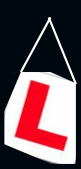 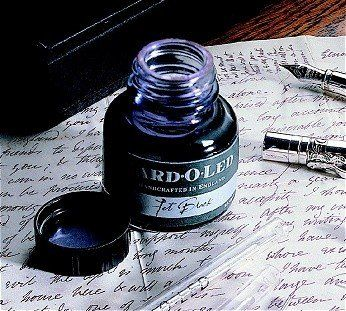 Demonstrate writing
Teach composition & planning
Allow oral rehearsal
Short & long sentences
Connectives
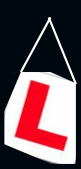 DEMO
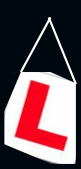 Task: write a horror story set in a mundane setting
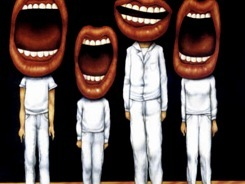 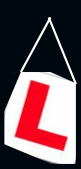 Barriers:
Predictability
Telling, not showing
Lack of narrative ambition
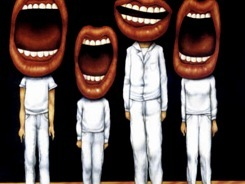 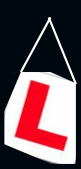 Be sensuous; reject first word;  use pronouns
Experiment with point-of-view
Predictability
Telling, not showing
Lack of narrative ambition
Use narrative disjuncture
Talking Point
Demonstrate writing
Teach composition & planning
Allow oral rehearsal
Short & long sentences
Connectives
What are the main types of writing needed in your subject?
Barriers?
So what could you do?
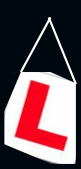 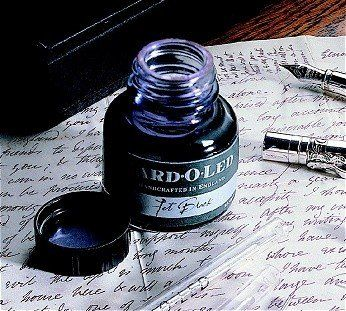 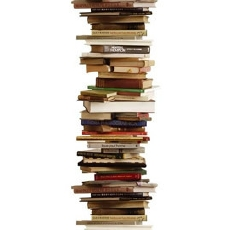 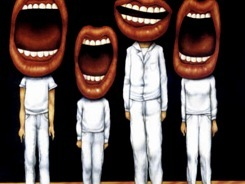 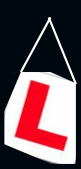 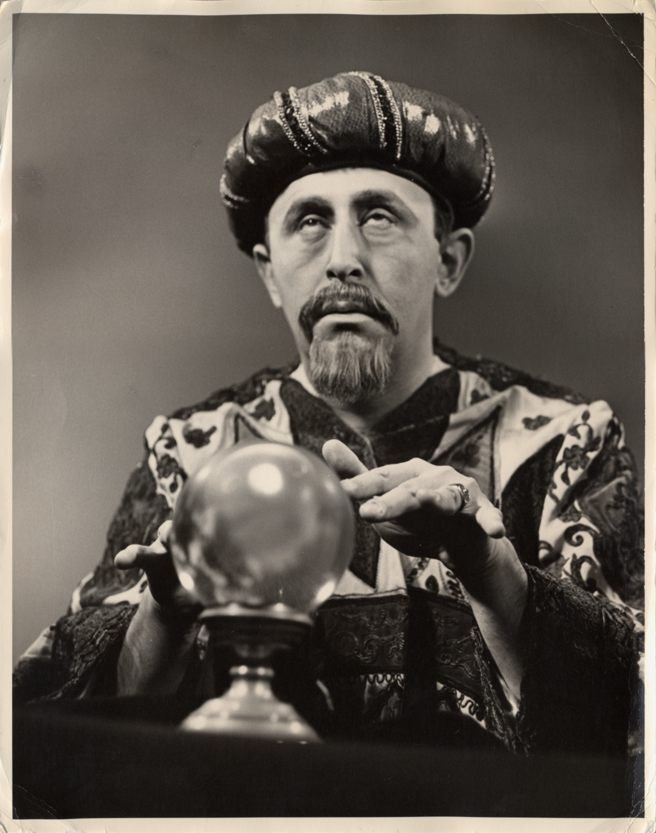 SUMMARY:
The Secret of Literacy
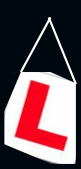 Stand by …
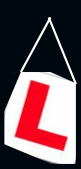 Ready …?
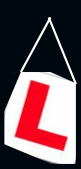 Tension now intolerable … ?
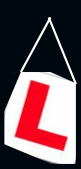 Well, it’s not literacy …
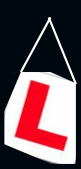 … it’s making the implicit explicit – and modelling it …
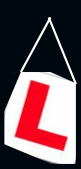 … without which, the rich will get richer & the poor will get poorer
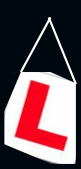 … so we could just call it ‘what great teachers do’
Don’t Call it          iteracy
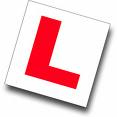 Twitter: @RealGeoffBarton
Download this presentation at www.geoffbarton.co.uk
(Presentation number 121)
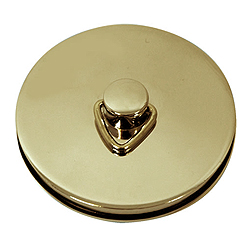 This is an expensive plug  
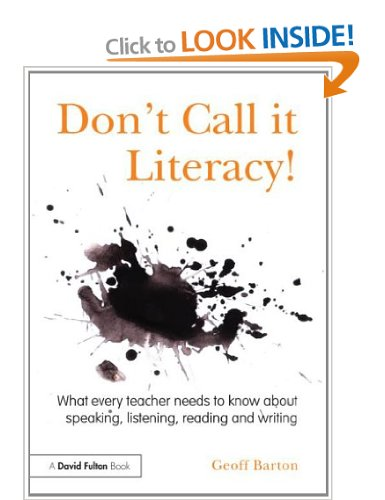 This is a 
cheap plug  
Don’t Call it          iteracy
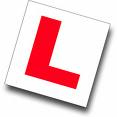 Twitter: @RealGeoffBarton
Download this presentation at www.geoffbarton.co.uk